Ciencias Naturales 6° básico
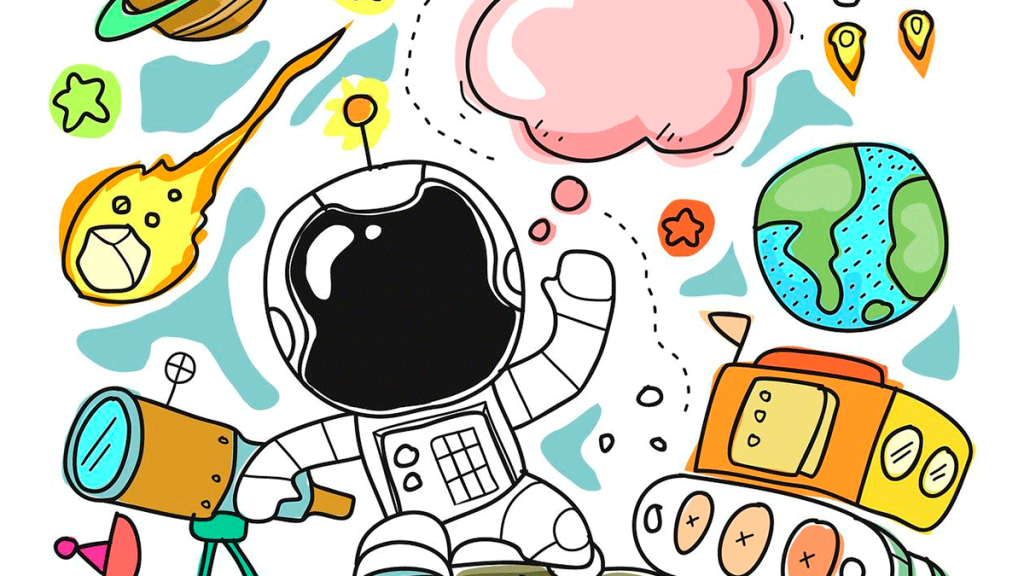 Aprendo 7:  Origen y formación del suelo.
Observa y lee las páginas 30, 31,  32 de tu libro
¿Qué elementos puedes encontrar en el interior y/o superficie del suelo?
¿Cómo crees que se forma el suelo?
¿Qué función cumple la roca madre en la formación del suelo?
¿Cómo se forma el suelo?
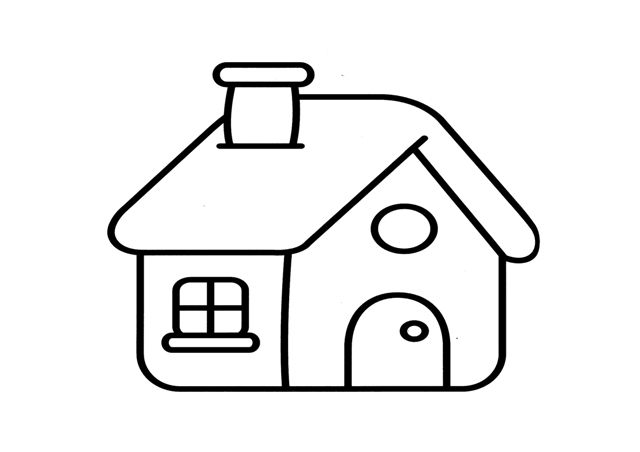 Tarea:
Explica los siguientes conceptos: 
1.- Humus: 

2.- Materia orgánica: 

3.- Meteorización: 

4.- Musgos: